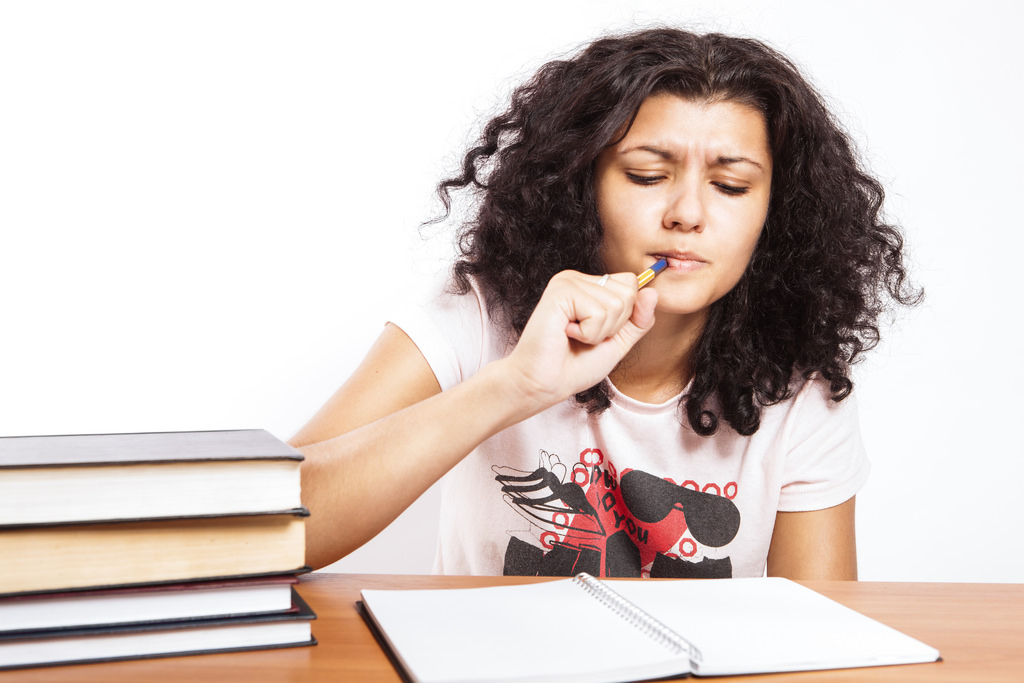 Essay Structure
Presentation by
The Writing Center
Brenda Solis
Tammy Whitlow
Olivia Becker
Brianna Zaragoza
[Speaker Notes: Tammy. This workshop is a basic structure of how a essay may be written. Keep in mind your professor will provide you with specific instructions to follow.]
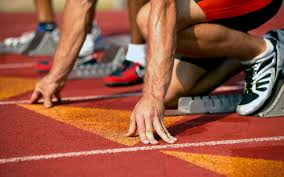 Introduction
In the beginning….
To start your paper…
[Speaker Notes: Tammy.]
Introduction
Give background
tell a story
explain an example

Go from general to specific

Expose a problem

Take a stand on an issue
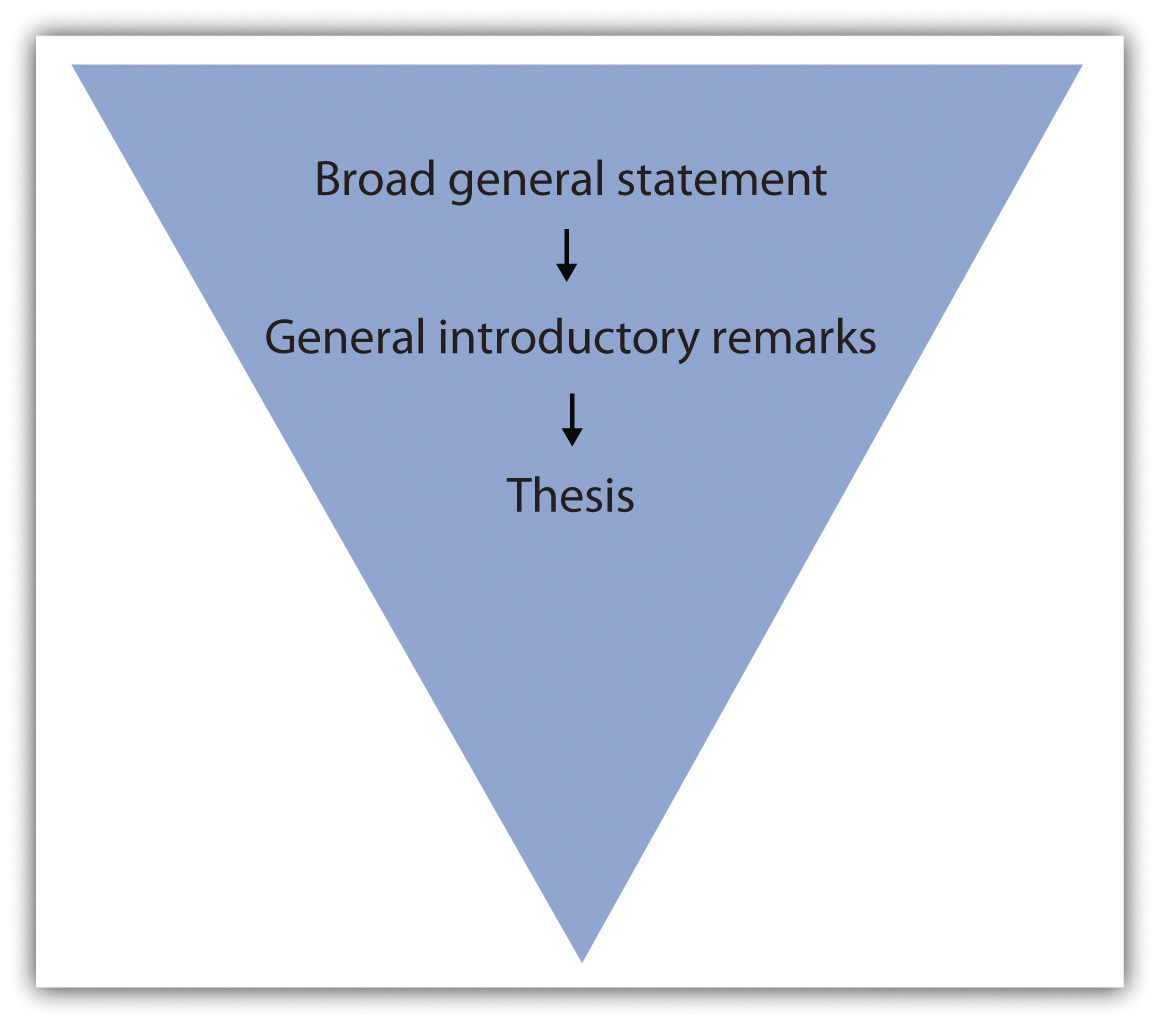 [Speaker Notes: Tammy. Broad general statement - speaking of something/topic as a whole

As you continue writing, notice the triangle become more narrow, indicating you must

If audience is business refer to how a problem might be exposed or researched - case studies SWOT (Strengths, Weaknesses, Opportunites, Threats)]
Introduction
What is your topic?

Why is it important?

Capture reader’s attention

How you plan to discuss 
topic/research (roadmap)
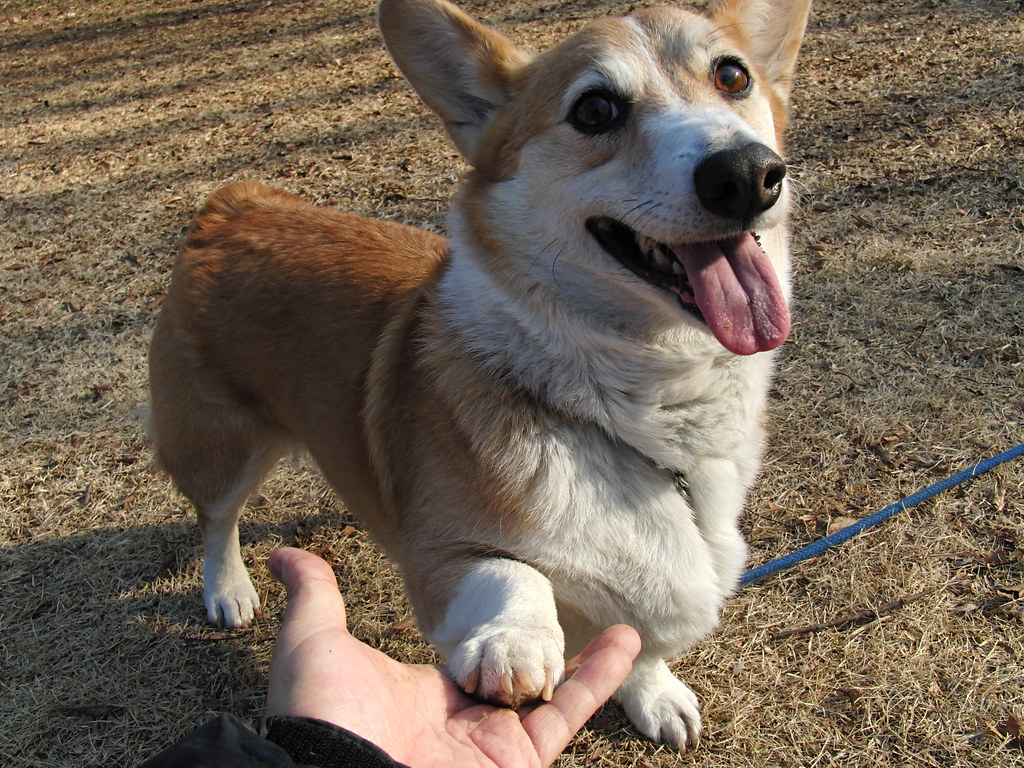 [Speaker Notes: Tammy. Again in your introduction...]
Introduction
BREAK DOWN WHAT YOUR TOPIC WILL COVER.

THESIS
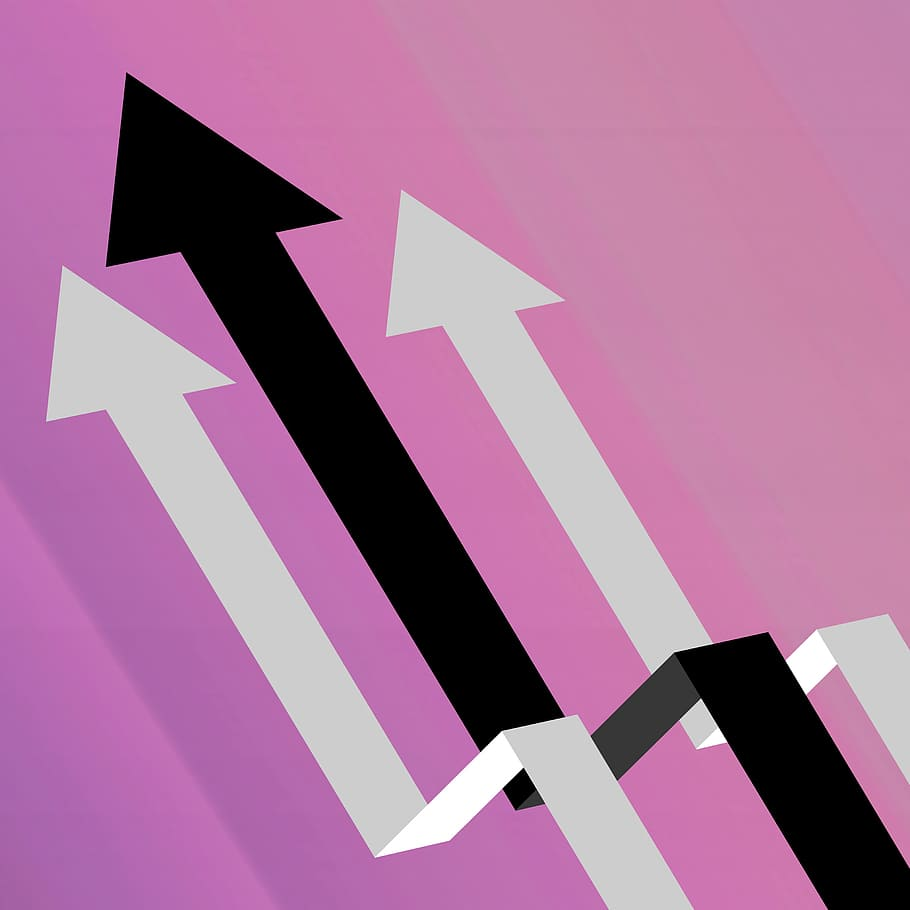 Included within your introduction (usually towards end).

Clearly informs your reader how your writing will flow or will be organized. ROADMAP!
[Speaker Notes: Brianna. Also in the introduction …

Remind students - thesis is the main idea of paper]
Introduction

A THESIS STATEMENT MUST...
Include your topic

Include your argument

Be clear

Be specific

Be debatable

Outline your paper

Uses effective word choices
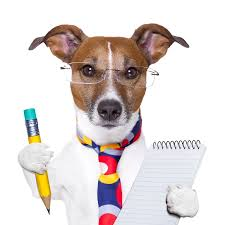 [Speaker Notes: Brianna. So, what is a thesis statement? When do you need one? In case, you are writing ______________ kind of paper, be sure your thesis statement is all of the above. Next slides will show examples.]
Example
Include your topic

Include argument

Be clear

Be specific

Be debatable

Outline your paper

Uses effective word choices
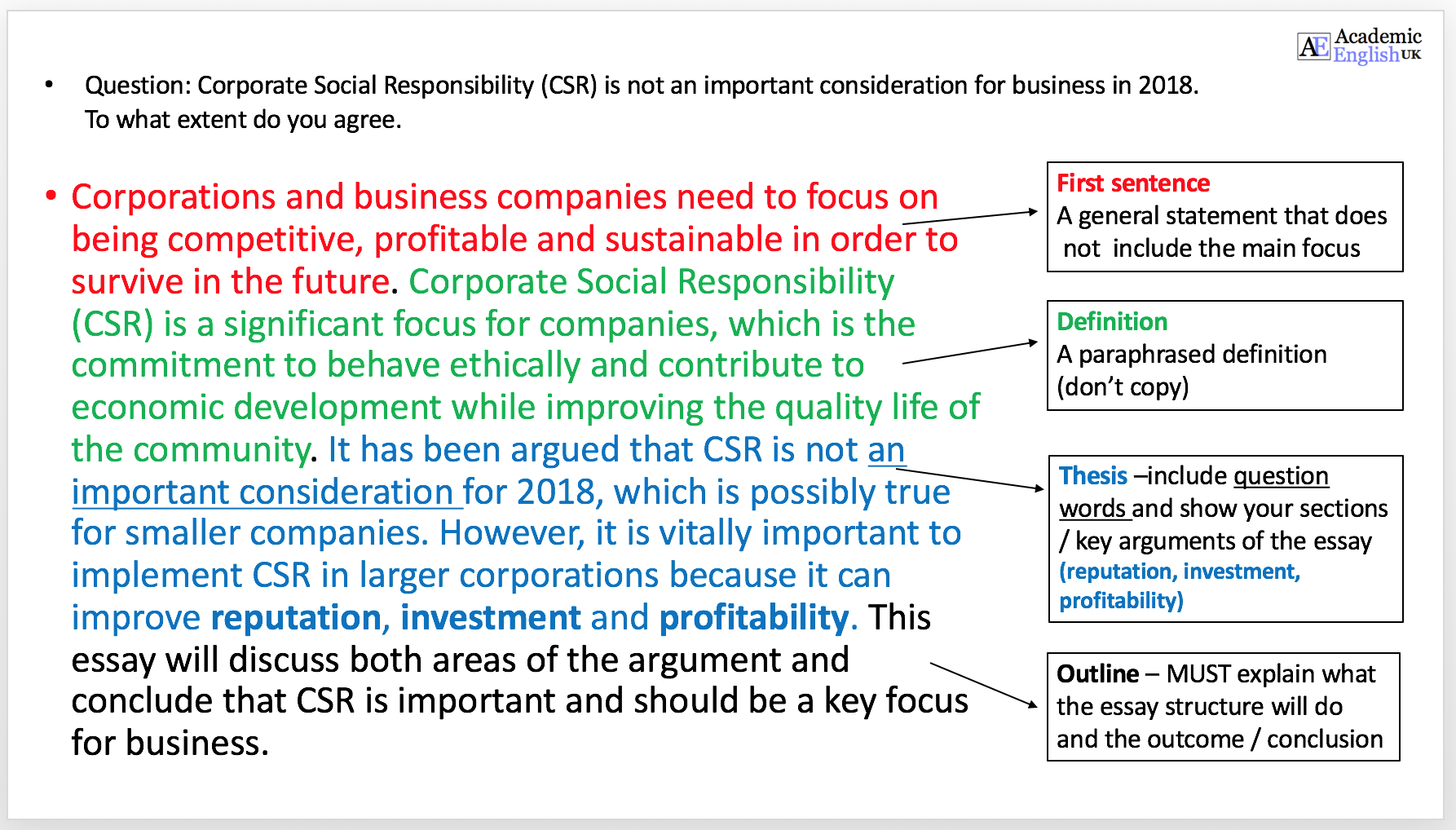 [Speaker Notes: Brianna. https://www.academic-englishuk.com/thesis-statements

https://writingcenter.unc.edu/tips-and-tools/thesis-statements/]
Include your topic

Include an opinion

Be clear

Be specific

Be arguable

Outline your paper

Uses effective word choices
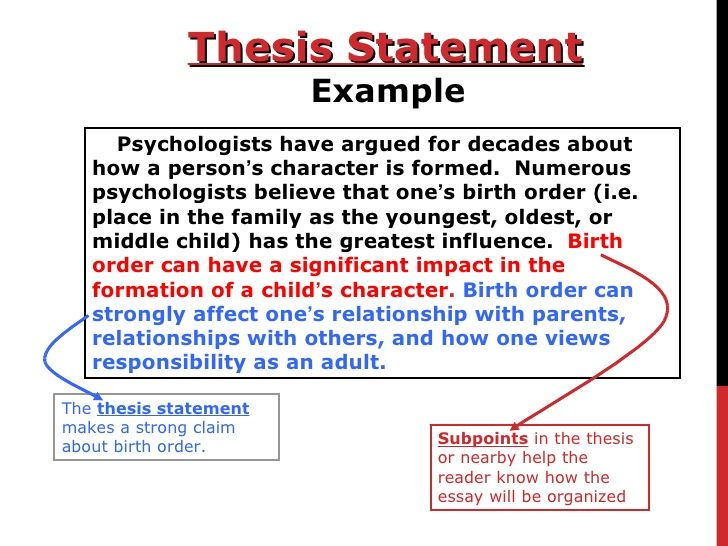 [Speaker Notes: Brianna]
Good or Bad?
Include your topic

Include an opinion

Be clear

Be specific

Be arguable

Outline your paper

Uses effective word choices
Technology has decreased our level of connectedness to others because it allows us to disconnect from the people in our physical environment and it does not foster the social skills needed in order to help us to connect to those around us.
[Speaker Notes: Brianna. Poll.]
Quick Review
 Introductions should include...
Topic

Why is it important?

Go from general to specific

Expose a problem

Take a stand on an issue

Thesis - Roadmap
[Speaker Notes: Tammy]
Body Paragraphs
TOPIC SENTENCE
Informs reader the main idea/thesis the paragraph will focus on
Organizes entire paragraph
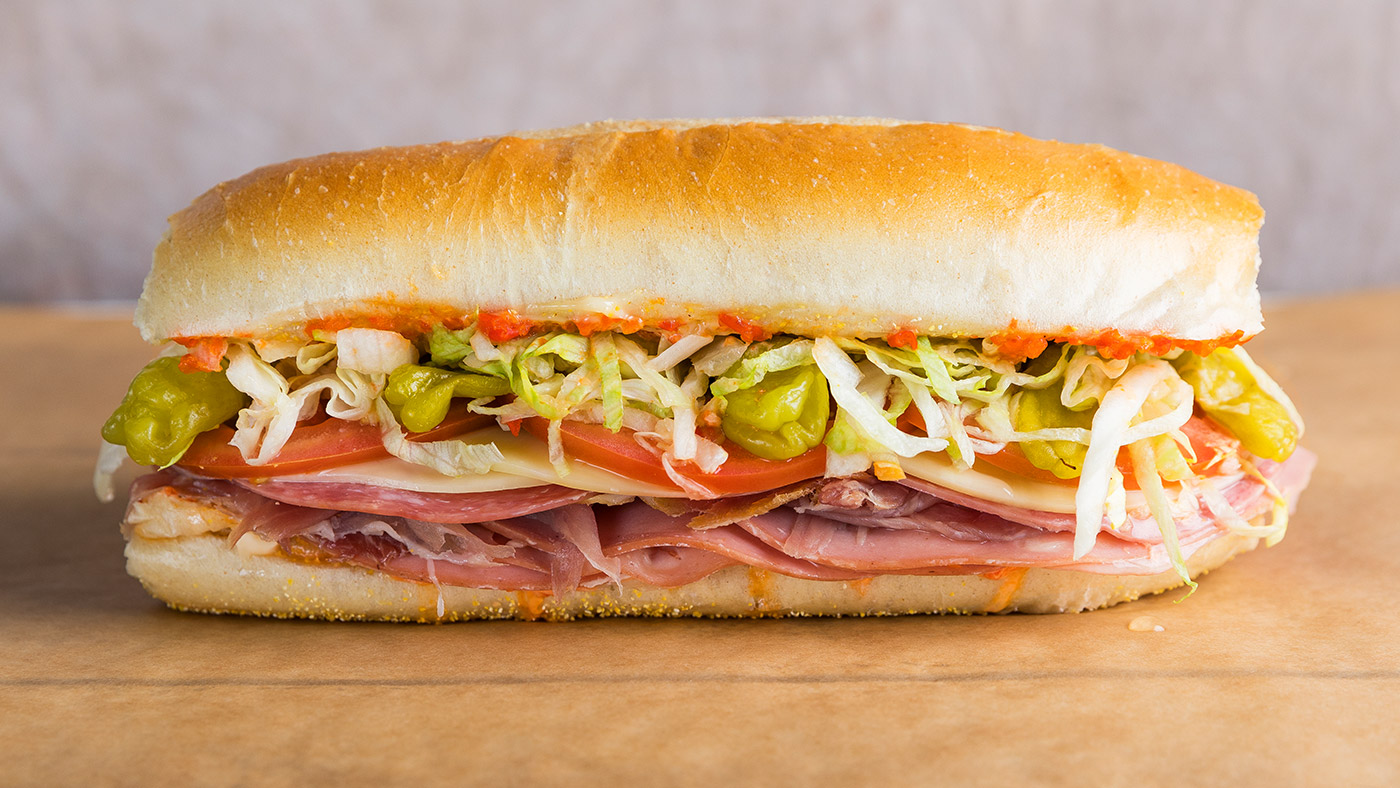 INTEGRATE  SUPPORTING EVIDENCE 
Integrate new understandings/learnings  into your paper
Proves your idea is based off research
Use proper in-text citations,  appropriate signal phrases, and transitions
PROVIDE ANALYSIS OR FURTHER EXPLANATION 
Give examples
Explain the examples
Cite facts, statistics, quote authors, paraphrase, summarize
CONCLUDE
Close the paragraph (remind reader of relevant points)
Transition to the next paragraph
[Speaker Notes: Olivia. Let’s move further to the main portion of your paper. All body paragraphs need to have structure. “The meat” phrase=the main part. In the middle of this sandwich.]
Link Paragraphs
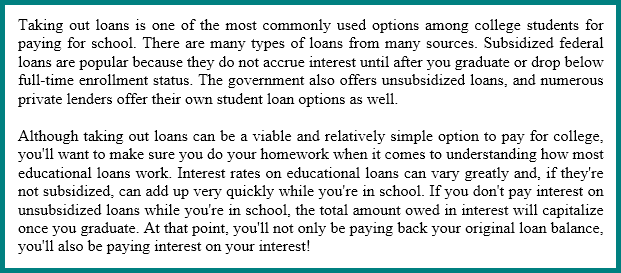 [Speaker Notes: Olivia. Focus in on the underlined sentences to demonstrate/show how the first and second paragraphs connect. Draw attention to transition word.]
Link Paragraphs
As the global operations of a multinational corporation surge, the need for expatriates grows, too. An expatriate, also referred to as an “expat,” is a person assigned to work in a foreign country for a certain period of time. Hiring people from another country can aid in completing strategically critical tasks as these people provide and transfer knowledge, skills, and expertise. They might also help companies establish operations internationally and succeed in competitive markets. The role of expats makes it vital to study the factors that increase their overall success level.

In addition to a good salary, the expatriation package can include attractive benefits, such as relocation assistance, a housing allowance, and school tuition for their children. Some expats may accept an assignment abroad simply as a chance for career development. A standardized approach to international assignments is not effective (Codings et ah, 2007), but all companies strive for the same result: more employee motivation and retention and less employee dissatisfaction and turnover. 

The transfer process can be an emotionally difficult phase for the expat since it involves separation from friends and family and adjusting to an unfamiliar culture and work environment. The focal concerns of expatriates relate to their uncertainties and anxieties (Jassawalla et al., 2004). Employees face many obstacles in the host country such as culture shock, homesickness, and isolation. These challenges can cause them to feel dissatisfied, to underperform, or to quit the assignment all together.
1
2
3
[Speaker Notes: Olivia. Focus in on the underlined sentences to demonstrate/show how the first, second, and third paragraphs connect. Draw attention to transition word and discuss how it connects links/connects paragraph together (making for a smooth transition from one paragraph to another).]
Transitions
CONNECT IDEAS AND THOUGHTS TOGETHER
From one paragraph to the next paragraph

Within a sentence
[Speaker Notes: Olivia. Remind students of the words. Choose a few to talk about: due to and eventually meanings. Plug for next week! Presentation all about transitions]
Conclusion
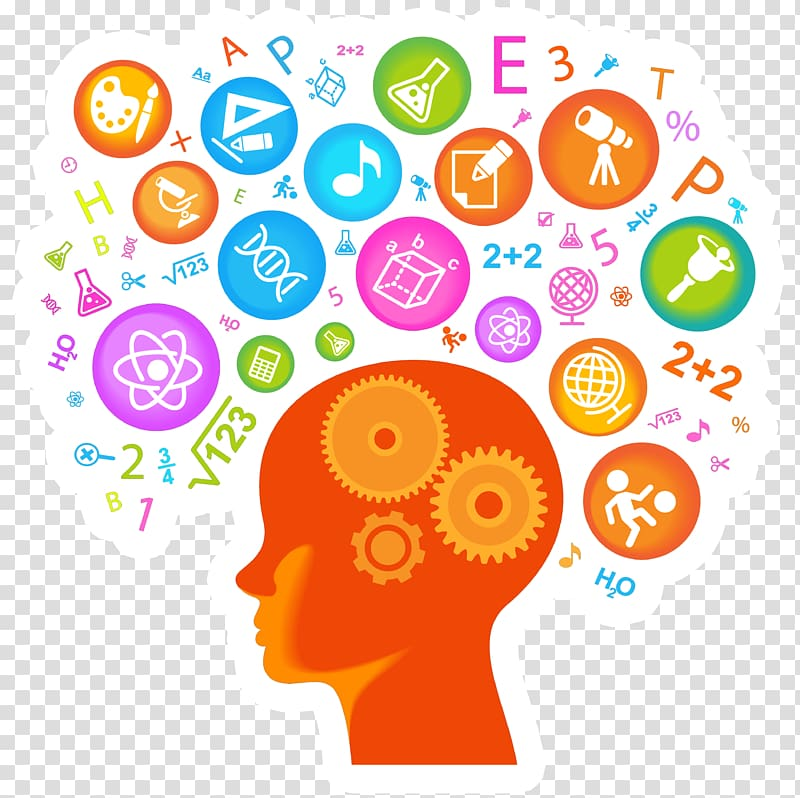 Connect new understandings/insights about your topic to end your paper.
[Speaker Notes: Olivia. Conclusion is part 3 of the presentation and of your paper.  https://writingcenter.fas.harvard.edu/pages/ending-essay-conclusions

https://www.time4writing.com/writing-resources/writing-a-good-conclusion-paragraph/

https://writingcenter.unc.edu/tips-and-tools/conclusions/]
Conclusion
Restate thesis or topic in different words

Summarize the main points 

Give reader new insights or something to think about

State final words about your topic
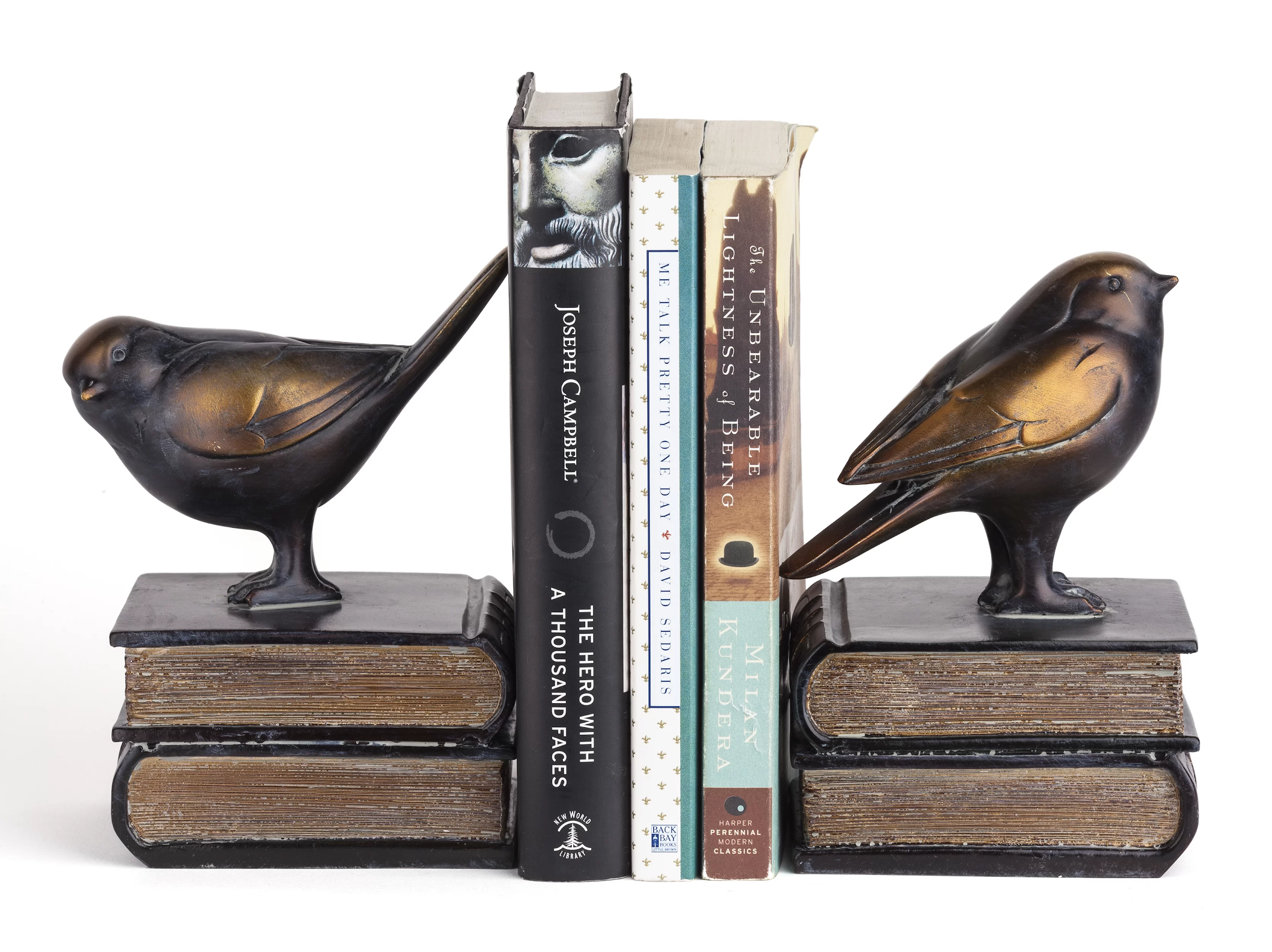 [Speaker Notes: Olivia https://writingcenter.fas.harvard.edu/pages/ending-essay-conclusions

https://www.time4writing.com/writing-resources/writing-a-good-conclusion-paragraph/

https://writingcenter.unc.edu/tips-and-tools/conclusions/]
Conclusion
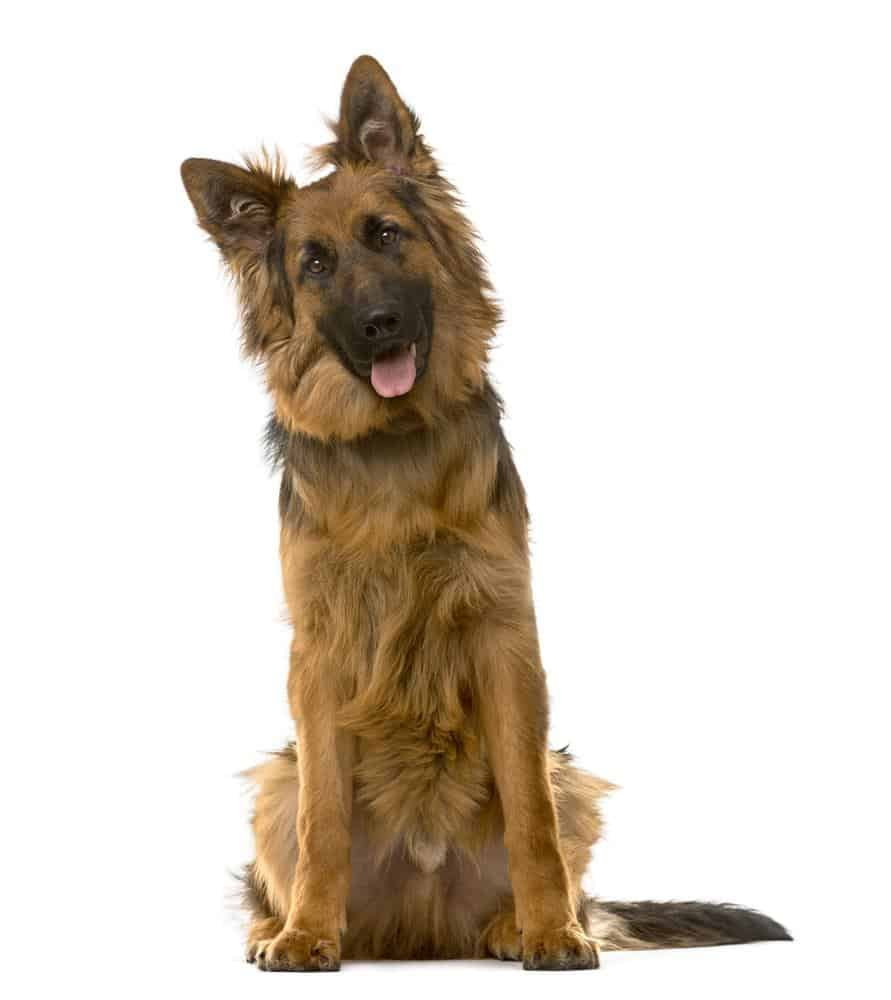 PLEASE DO NOT…..
DO NOT start a new topic or idea

DO NOT use overused phrases: in conclusion, in summary, in closing

DO NOT restate your thesis word for word. Say it in another way.
[Speaker Notes: Olivia https://writingcenter.fas.harvard.edu/pages/ending-essay-conclusions

https://www.time4writing.com/writing-resources/writing-a-good-conclusion-paragraph/

https://writingcenter.unc.edu/tips-and-tools/conclusions/]
Basic Essay Structure
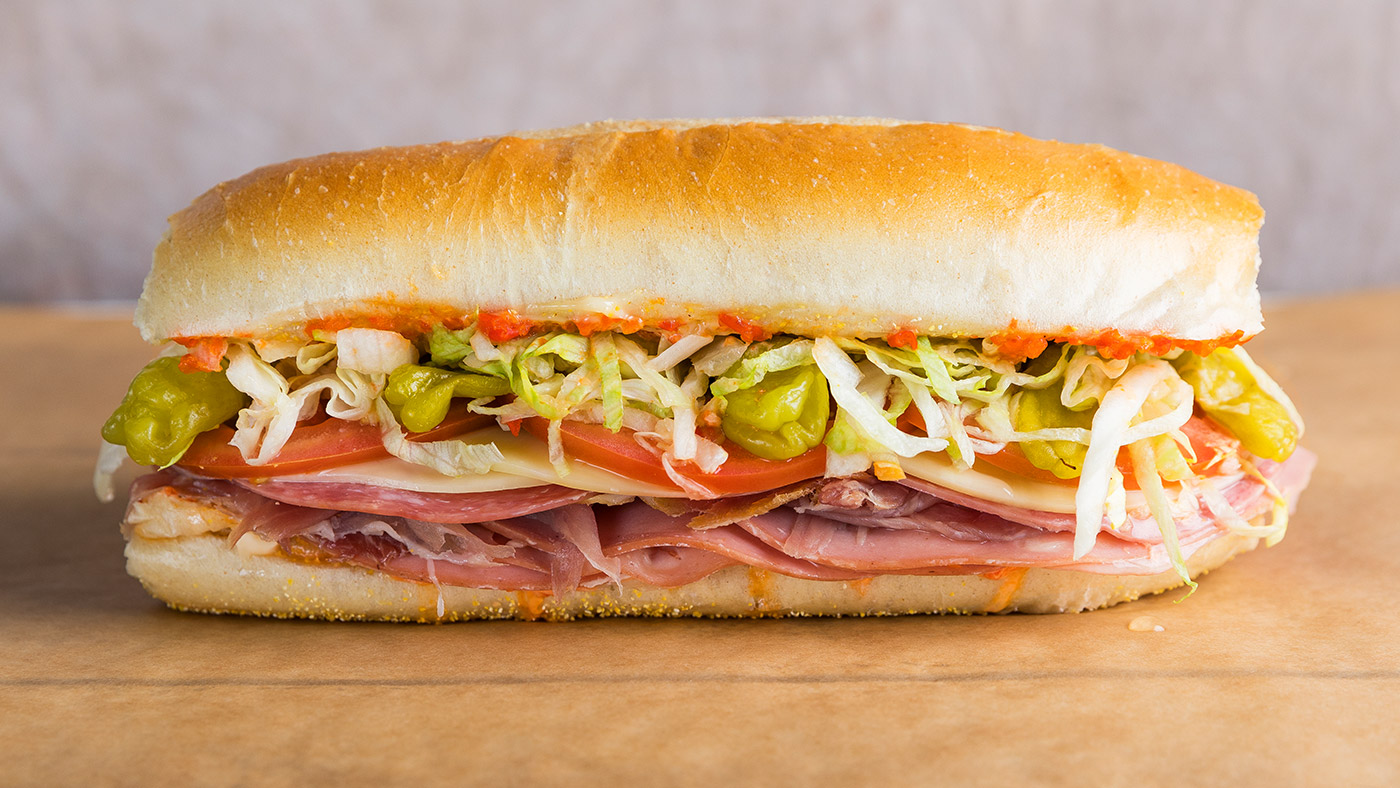 INTRODUCTION
BODY PARAGRAPHS
CONCLUSION
[Speaker Notes: Olivia. Remind about the 3 parts. This applies to the essay and to each paragraph.]
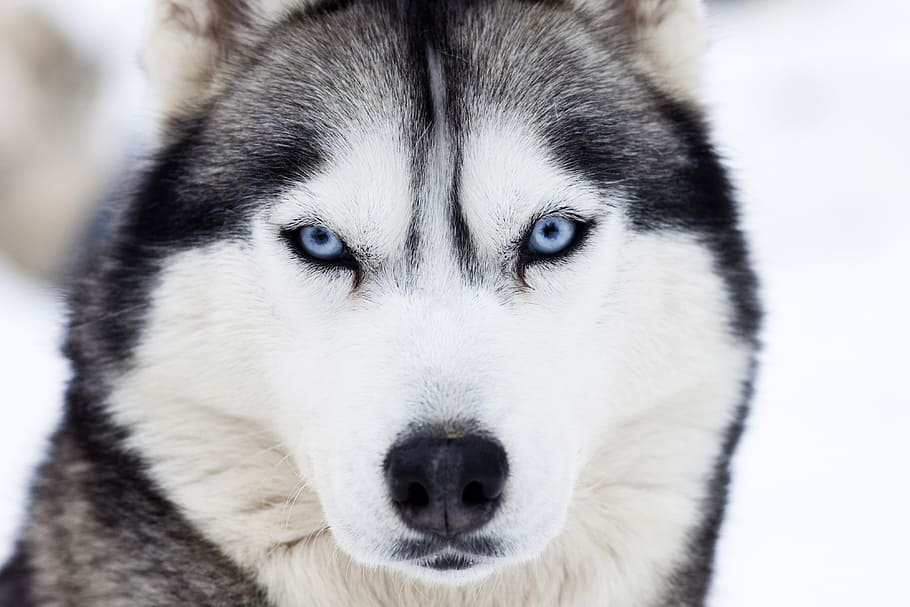 Take a closer look
Sample Essays
[Speaker Notes: At this time pass out sample essays for students to  glance over. 
Have students notice/read introduction, 2-3 body paragraphs, and conclusion paragraphs.
Discuss what they notice about the essay based off previous slides.]
Activity
Mixed-up version (students)
https://docs.google.com/document/d/11w1_Dv1zmEpPfV8-Q75FJ4v7FoLaejhNeuGxK4tjTlc/edit

Correct Version
https://docs.google.com/document/d/1647wi_C4gzIzsi_8k9gdFV9EvcZv_mw8obgWjKyV3xc/edit
[Speaker Notes: Tammy. Send this prior to the workshop. Breakout rooms. Write in the chat boxes what order the colors should go in]
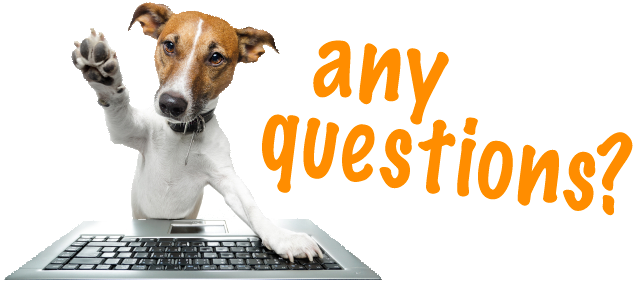 Make an appointment today.

ONLINE 

The Writing Center!
https://www.callutheran.edu/students/writing-center/
805-493-3257
[Speaker Notes: Thank you! Tammy jumps in for questions/all 3 chime in for answers]
References
American Academic English (2018). Thesis statements. https://www.academic-englishuk.com/thesis-statements

Hacker, D., & Sommers, N. (2019). Instructor’s edition rules for writers (9th ed.). Boston, MA: Bedford/St. Martin’s.

Harvard University Writing Center (2020). Ending the essay: Conclusions. Harvard University. https://writingcenter.fas.harvard.edu/pages/ending-essay-conclusions

Kassar, A. N., Rouhana, A., & Lythreatis, S. (2015). Cross-cultural Training: Its Effects on the Satisfaction and Turnover of Expatriate Employees. SAM Advanced Management Journal (07497075). 80(4), 4-18.

Silverman, J., Hughes, E., & Wienbroer, D. R. (2005). Shortcuts for the student writer. New York, NY: The McGraw-Hill Companies.
The Writing Center University of North Carolina at Chapel Hill (2020). Thesis statements. University of North Carolina at Chapel Hill. https://writingcenter.unc.edu/tips-and-tools/thesis-statements/
[Speaker Notes: References are in APA]